Nejznámější režiséři v době ČSR
Richard, Andrej, Theo, Sebastien, Anežka, Helča
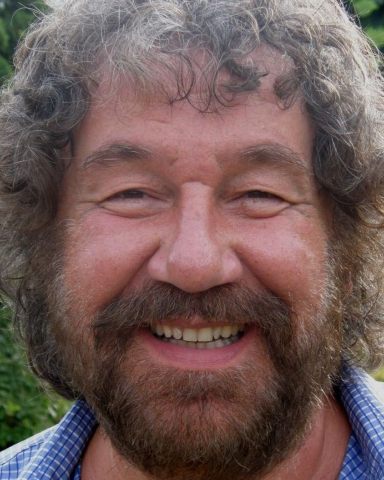 Zdeněk Troška
*18.5 1953 (68 r.)
studoval ve Francii v Dijonu
dostal medaili za zásluhy 1. stupně 
režíroval např. Slunce, seno a pár facek
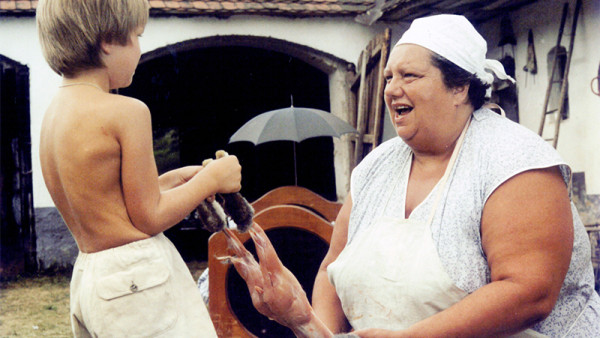 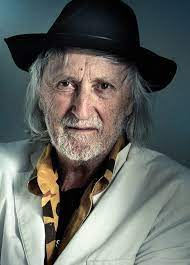 Juraj Jakubisko
*30.4 1938-
Režisér, scenárista, kameraman, výtvarník 
Perinbaba, Tisícročná včela 
Ocenění: Gijón International Film Festival (cena za celoživotní přínos světovému filmu) 2012
Slnko v sieti (nejlepší filmový počin) 2010
Český lev 2008
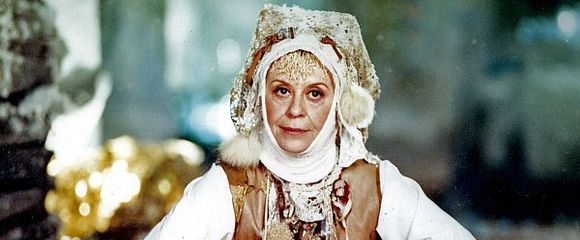 Ivan Passer
*10.7. 1933 -† 9.1. 2020
Scenárista a režisér
Intimní osvětlení
Po invazi roku 1968 emigroval z Československa a své filmy natáčel v USA, mezi nejpozoruhodnější filmy natočené v USA patří film Cuttlerova cesta z roku 1981 a dále též snímek Stalin z roku 1992.
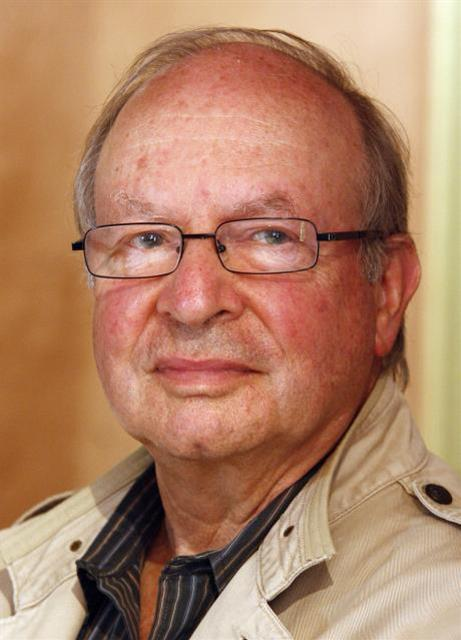 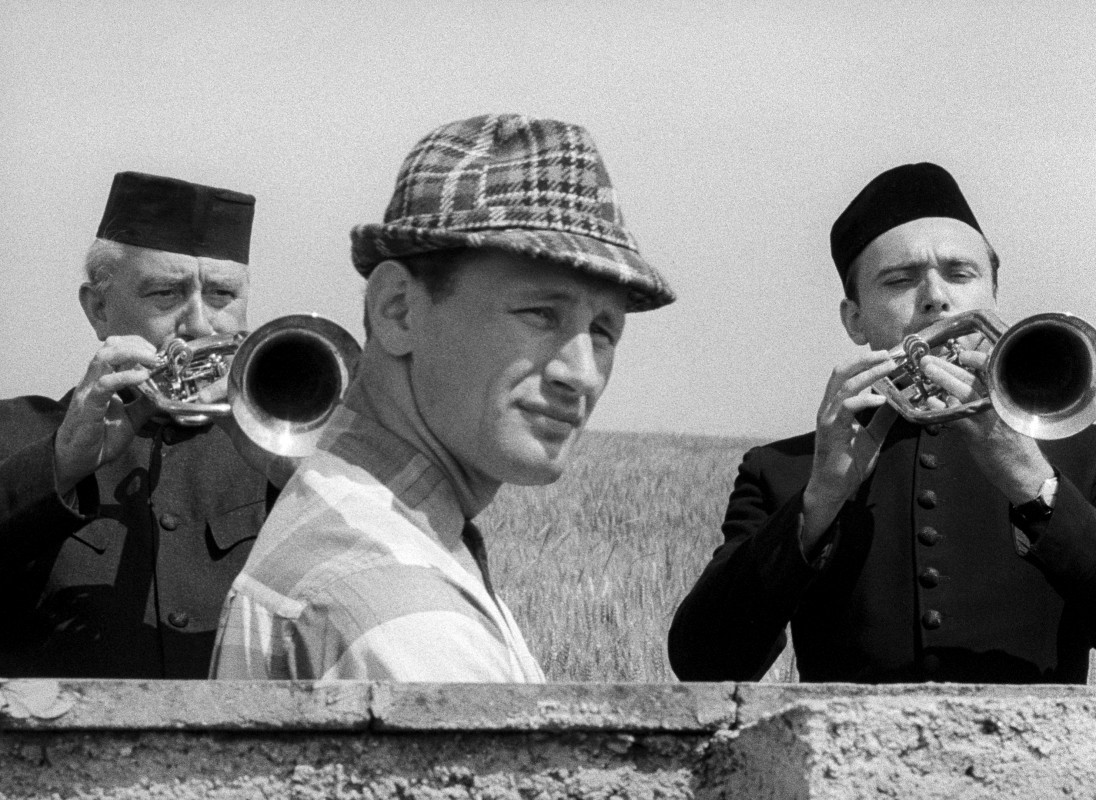 Věra Chytilová
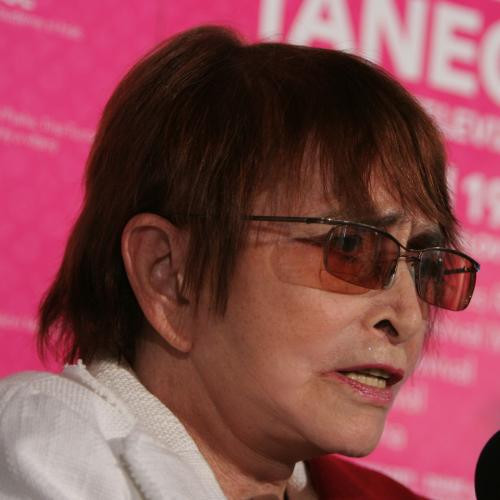 *2.2. 1929 - † 12.3. 2014
Ocenění Český lev 
Dědictví aneb Kurvahošigutntag
Byla česká filmová režisérka a pedagožka FAMU
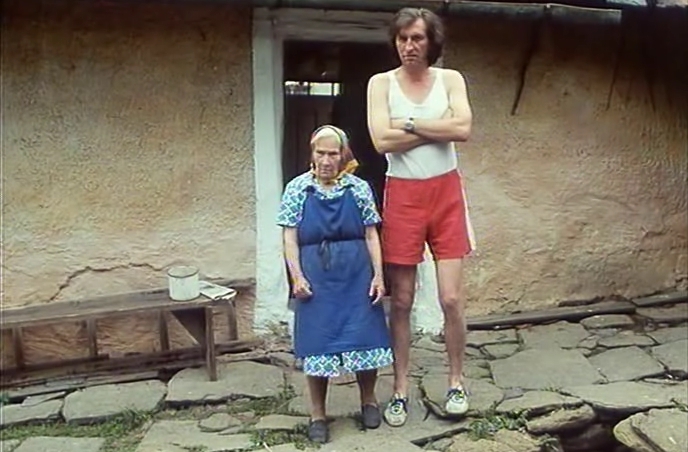 Miloš Forman
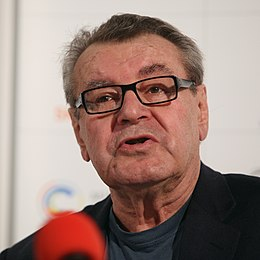 *18.2. 1932 - †13.4 2018
Držitel dvou Oscarů
Tří Zlatých glóbů a ceny BAFTA 
Vlasy, Černý  Petr 
Jako dítě přišel o rodiče 
česko-americký režisér, scenárista a herec
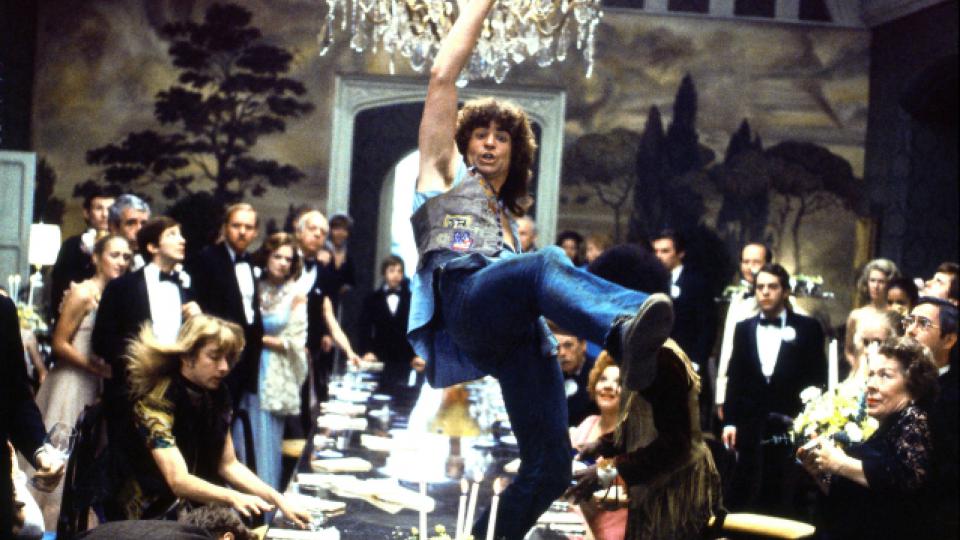 Juraj Herz
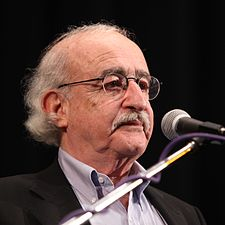 *4.9 1934 - † 8.4 2018
Byl český režisér a scenárista 
Narodil se na Slovensku v Kežmaroku 
Pochází z židovské rodiny a prošel koncentračním táborem 
Vystudoval uměleckoprůmyslovou školu v Bratislavě 
V roce 2010 dostal Křišťálový glóbus
Upír z Feratu
Jaroslav Papoušek
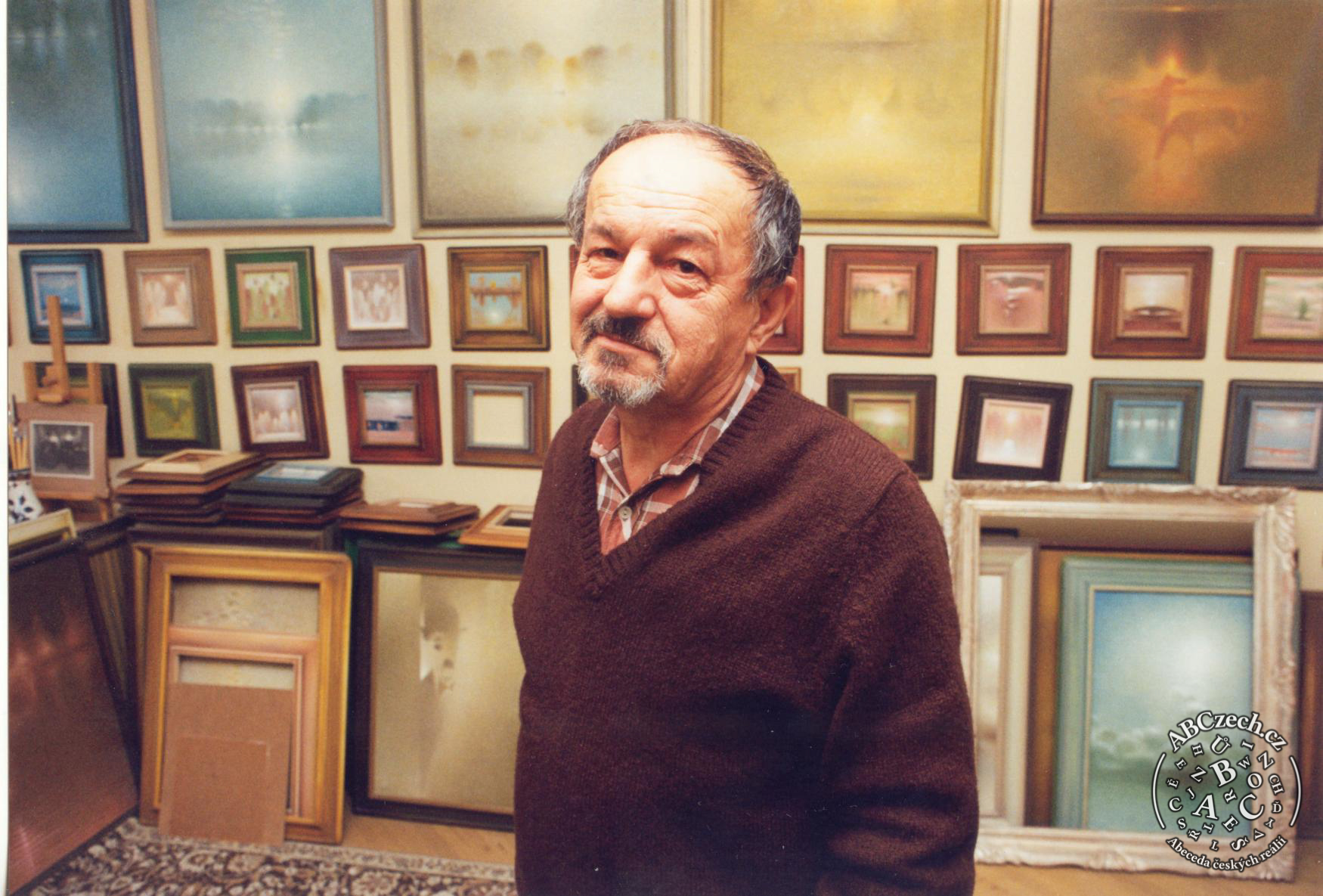 *12.4 1929 - †17.8 1995
Český malíř, karikaturista, prozaiky, sochař, scenárista a režisér 
Ecce homo Homolka, Hogo fogo Homolka, Homolka a tobolka 
Zemřel na infarkt
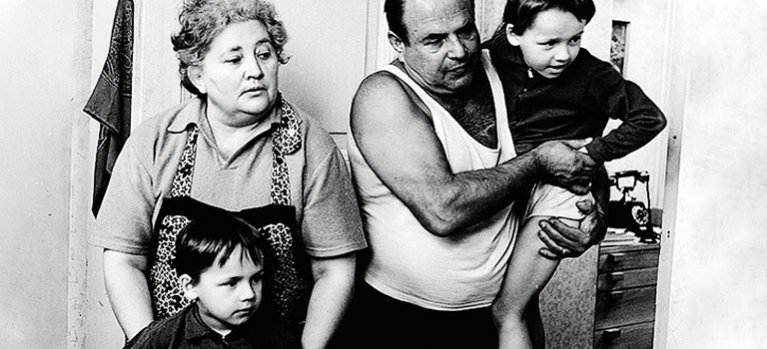 Otakar Vávra
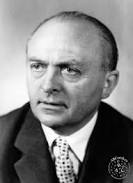 Otakar Vávra byl český filmový režisér, scénárista a pedagog.
Mezi jeho významná režijní díla patří filmy husitské trilogie Jan Hus, Jan Žižka a Proti všem, Romance pro křídlovku a Kladivo na čarodějnice.
Narození: 28. února 1911
Úmrtí: 15. září 2011
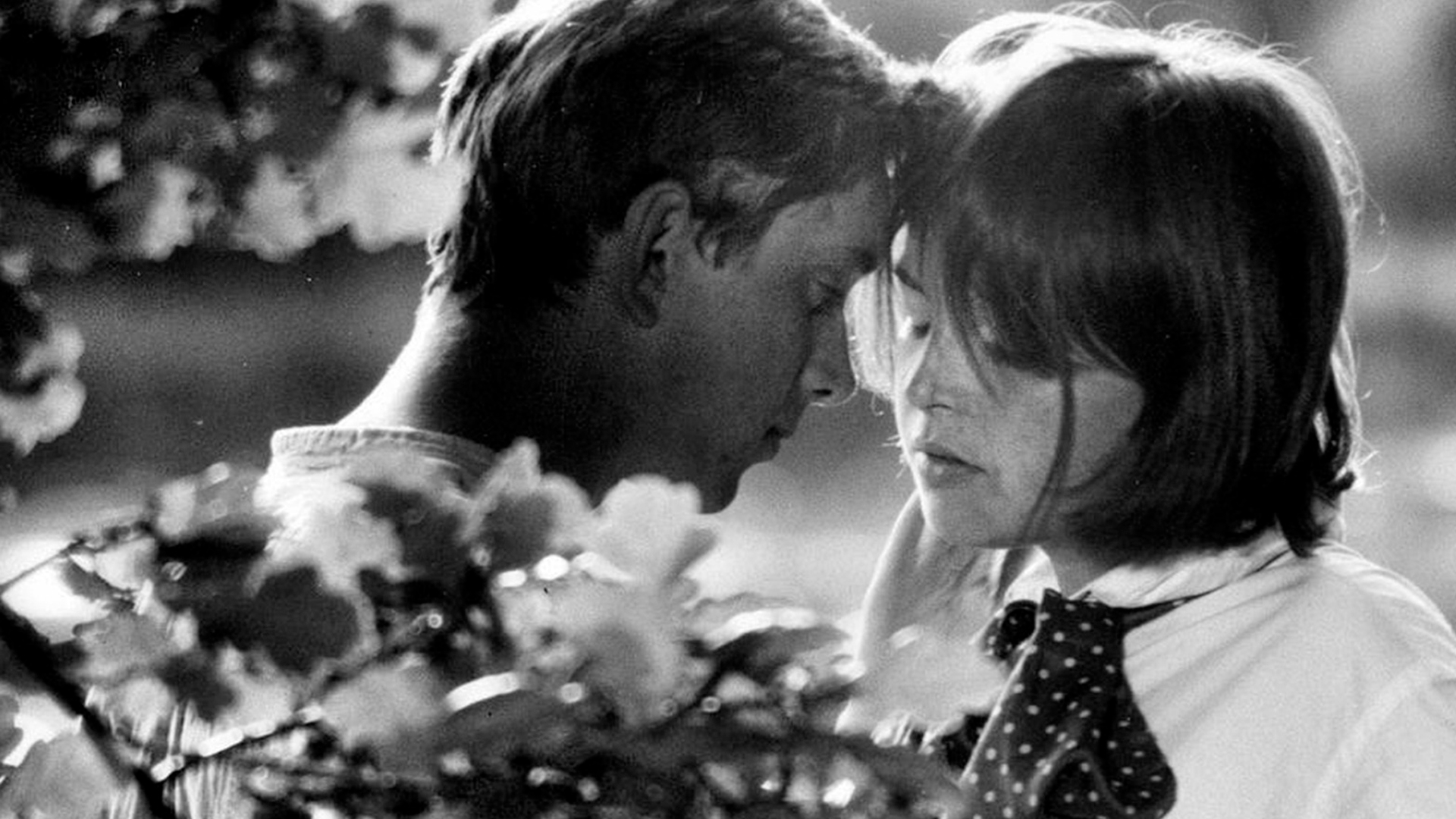 Zdeněk  Svěrák
Zdeněk Svěrák je český dramatik, scénárista, herec, autor písňových textů a spisovatel.
Narození: 28. 3 1936
Nyní je mu 86 let
Nejznámější díla: Po strništi bos, Lotrando a Zubejda
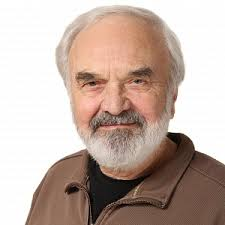 Jan Svěrák
Jan Svěrák je český režisér a scénárista, syn Zdeňka Svěráka.
Spolu s Jiřím Menzelem, Jánem Kadárem a Elmarem Klosem patří mezi jediné držitele Oscara za nejlepší cizojazyčný film udělaného snímkům české kinematografie.
Narození: 6. února 1965
Nyní je mu 57 let
Neznámější díla: Tři bratři, Kuky se vrací
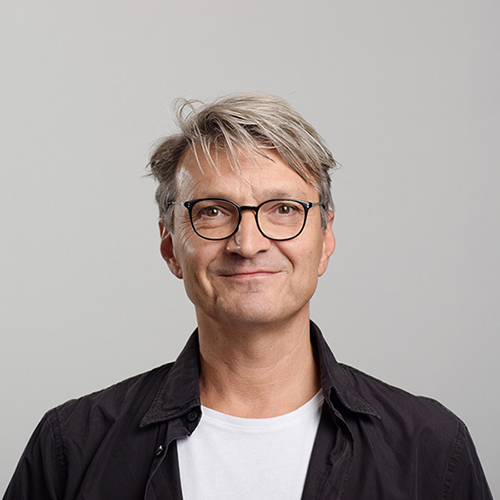 Pavel Juráček
*2.8. 1935-†20.5. 1989
scenárista, producent
 Medaile za zásluhy 1.stupňa
Případ pro začínajícího kata, Každý mladý muž
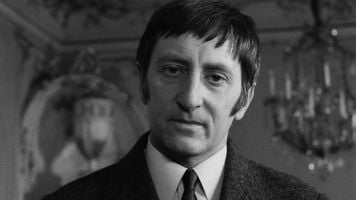 Ján Němec
*12.3. 1936-†18.3. 2016
Vysokoškolský pedagog, producent 
Medaile za zásluhy II. stupňa 
Filmy: Démanty noci, Podvodníci
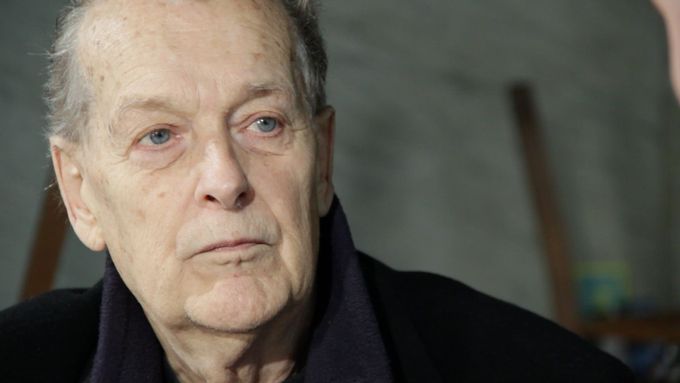 Jiří Menzel
*23.2.1938-†5.9. 2020
první celovečerní  film: Ostře sledované vlaky-
-získal Oscara
Filmy: Postřižiny, Vesničko má středisková
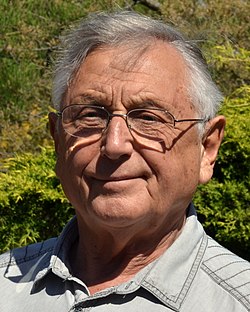 Karel Zeman
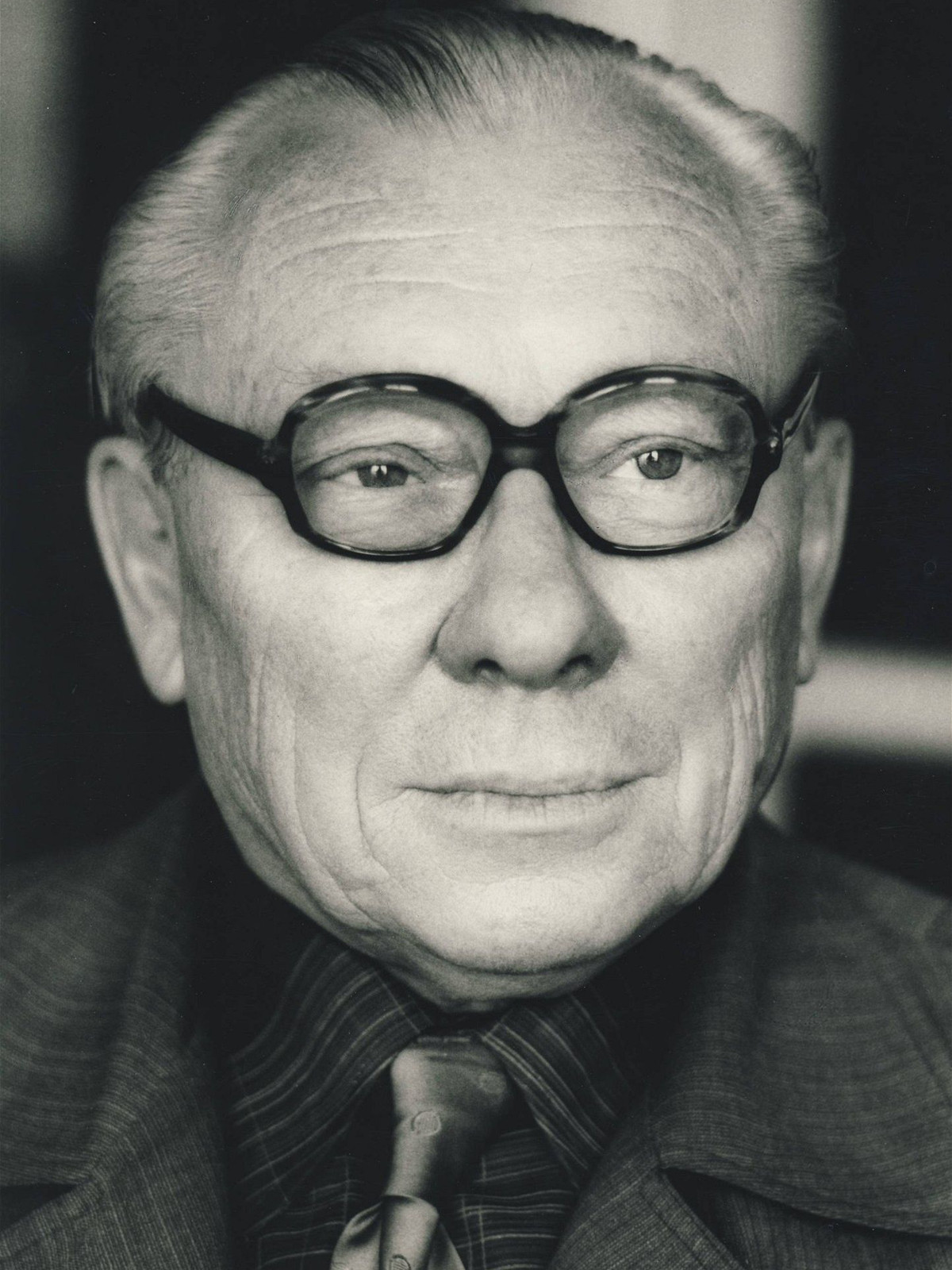 *3.11. 1910 - †5.4. 1989 
Byl český režisér, výtvarník, loutkář, animátor a reklamní grafik
Cesta do pravěku
Dušan Rapoš
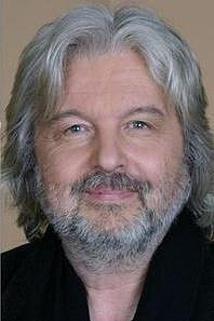 *20. 6. 1953 –
Fontána pro Zuzanu 1, 2, 3
Rabaka
Viděli jste stručný přehled našich nejvýznamnějších režisérů.